МКДОУ Кантемировский детский сад №1
Дистанционная работа своспитанниками подготовительнойгруппы № 2 в период самоизоляции(из опыта работы)
Подготовил:
                                                                                                                      воспитатель                                                                                                                      Горбанева Л.В.
2020 г.
Дистанционное обучение детей дошкольного возраста – обучение на расстояние без непосредственного контакта с педагогом и другими детьми посредством интернет-технологий.
Задания по лепке на тему «Цветы»
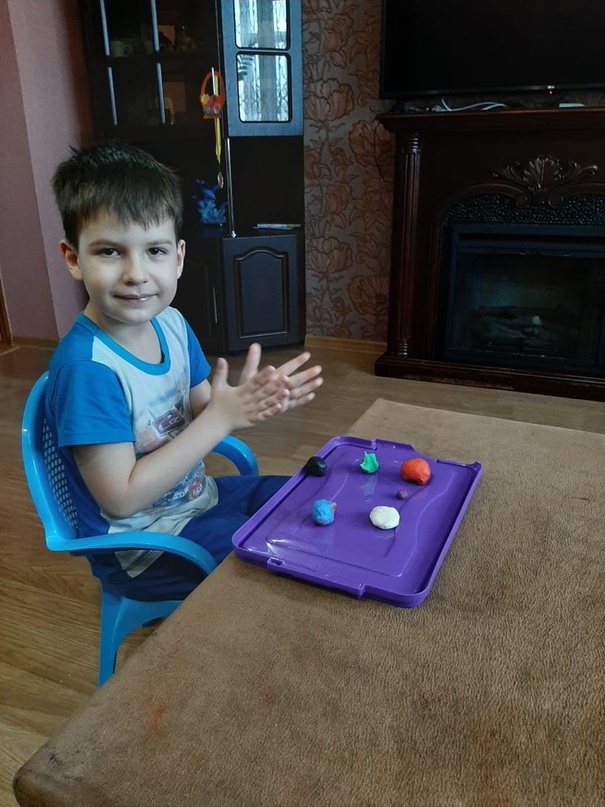 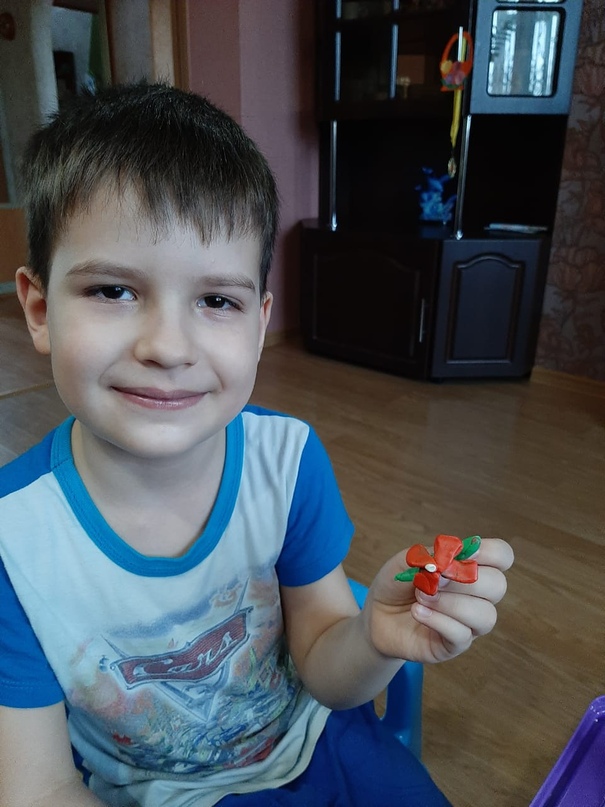 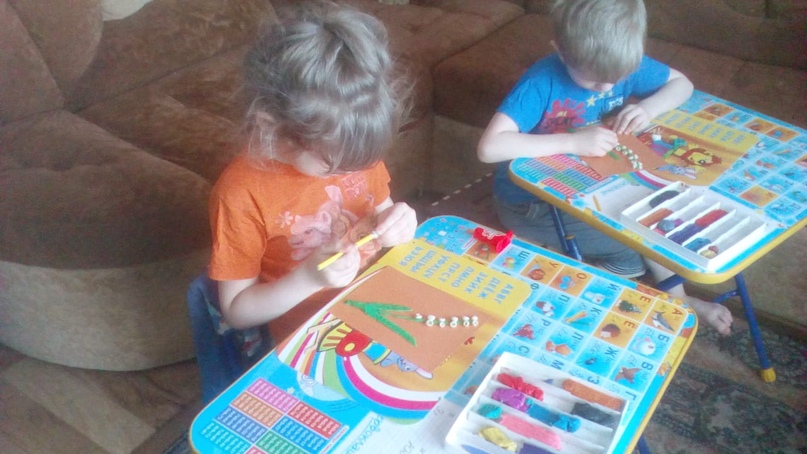 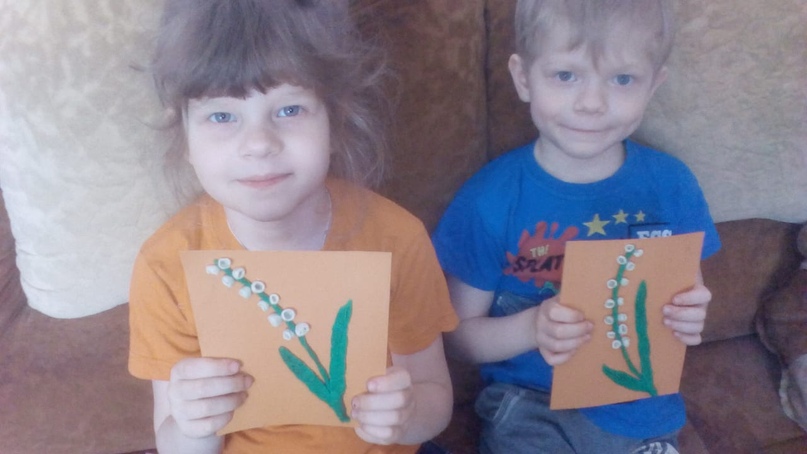 Задания по чтению рассказа Н.Носова «Мишкина каша»
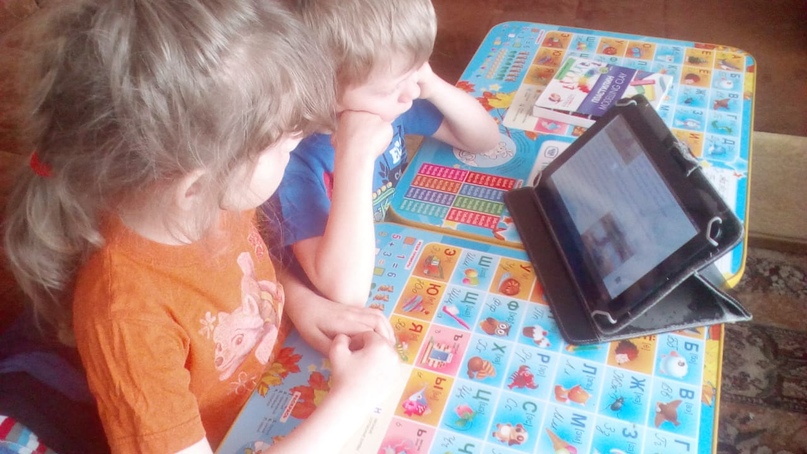 Задания по ФЭМП и обучению грамоте
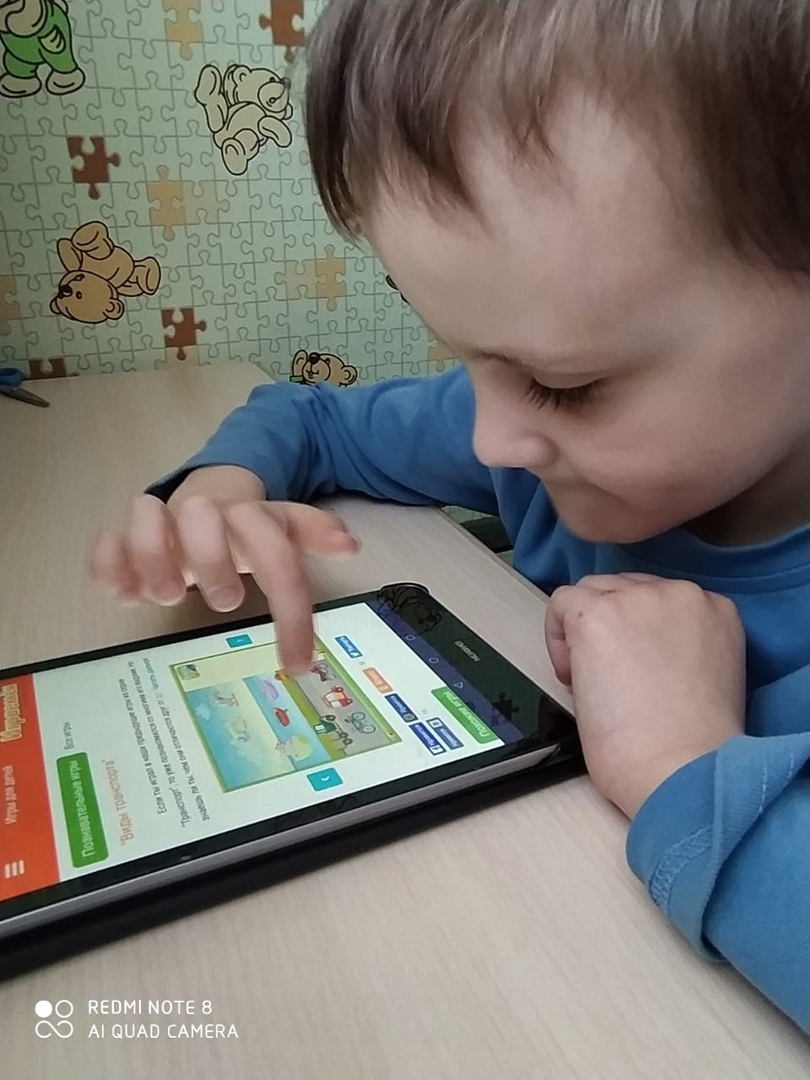 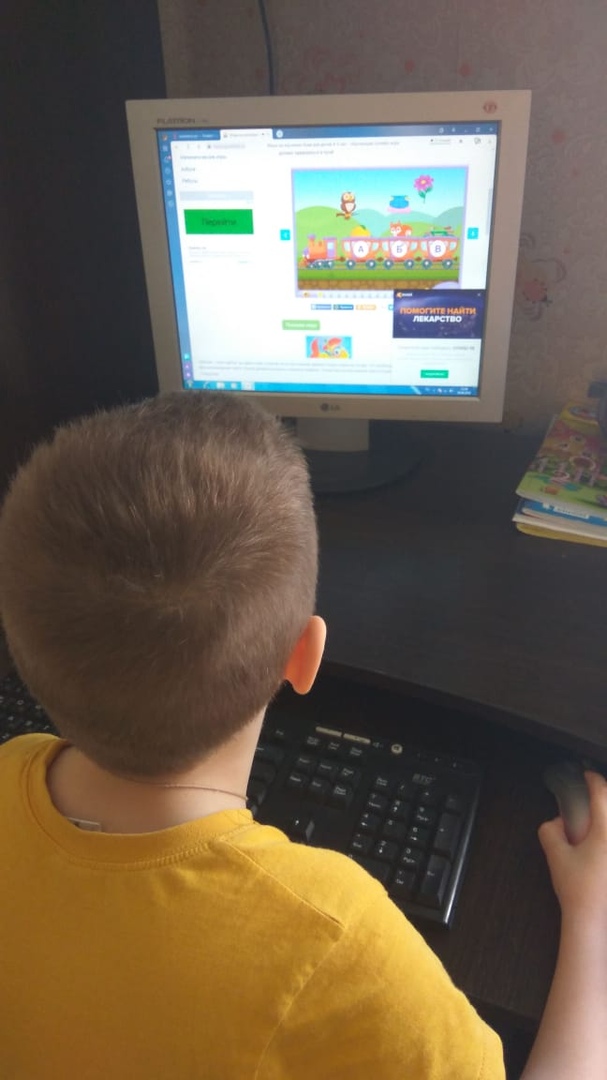 Задание по ФЦКМ на тему «Виды транспорта»
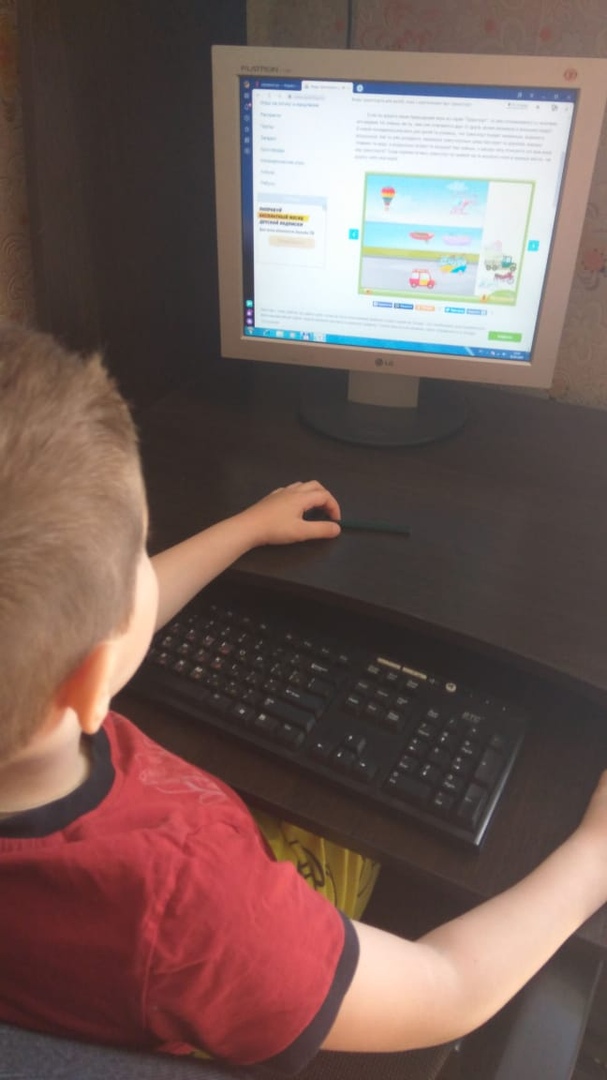 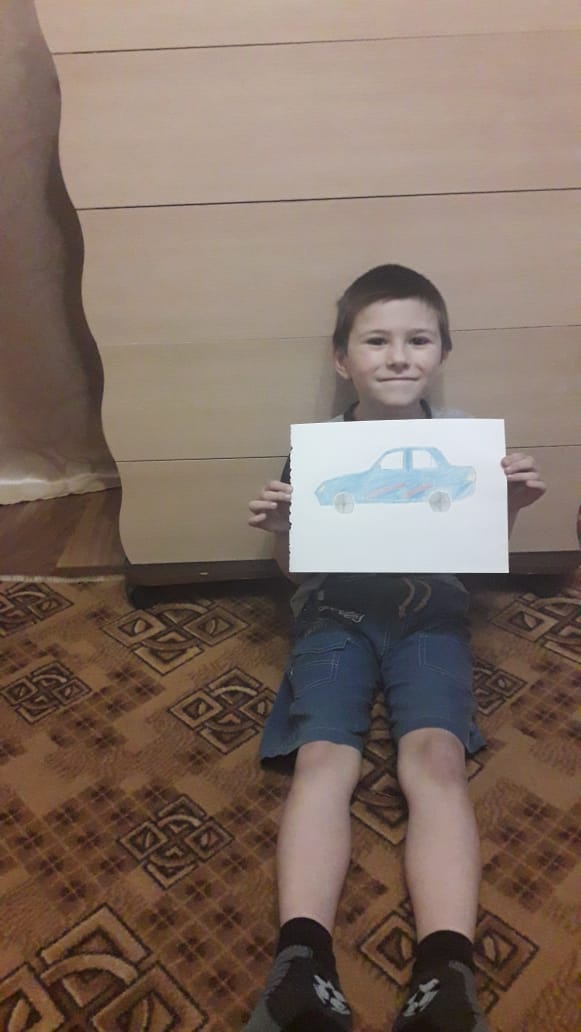 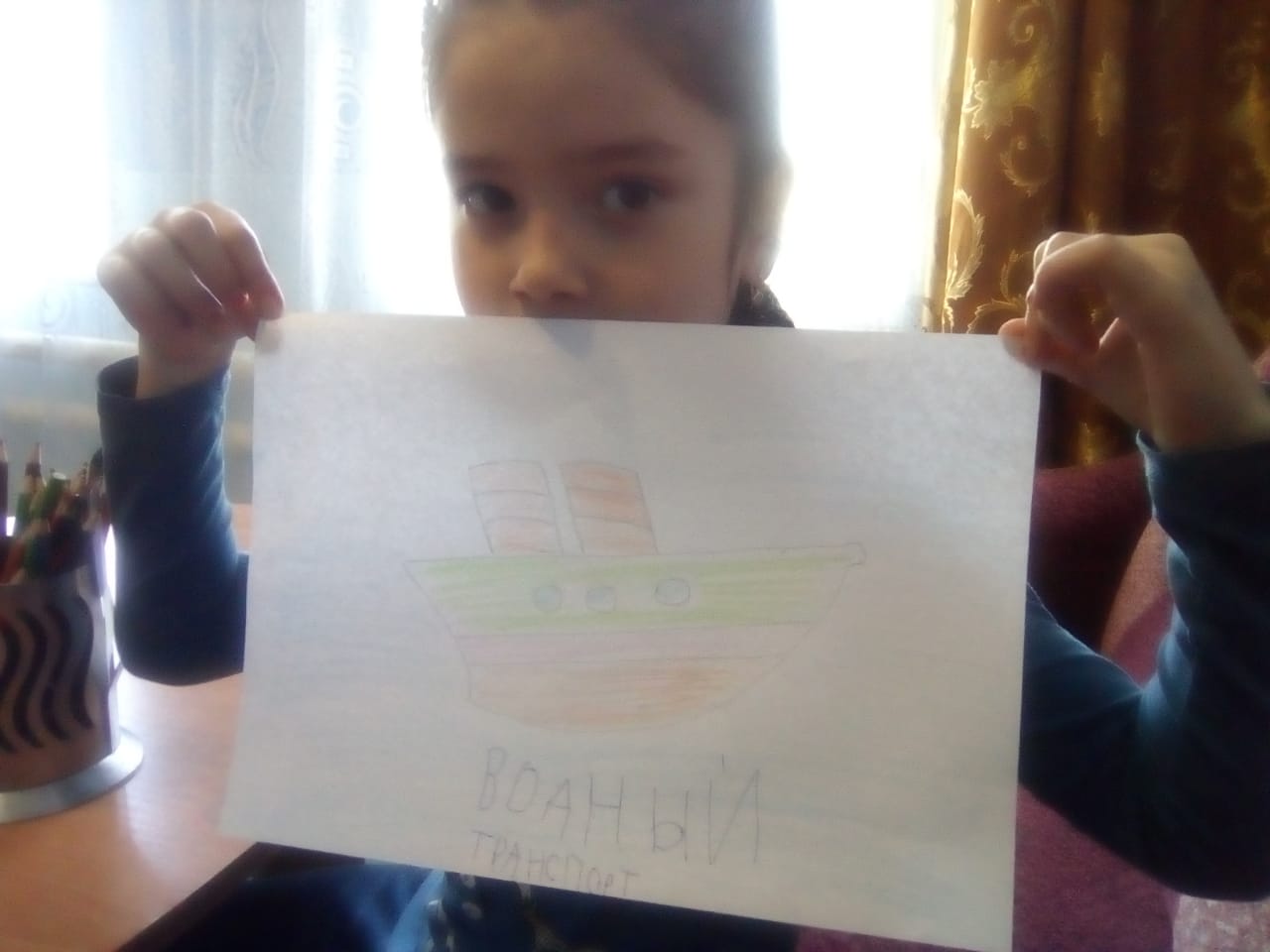 Консультация для родителей «Как рассказать детям о войне»
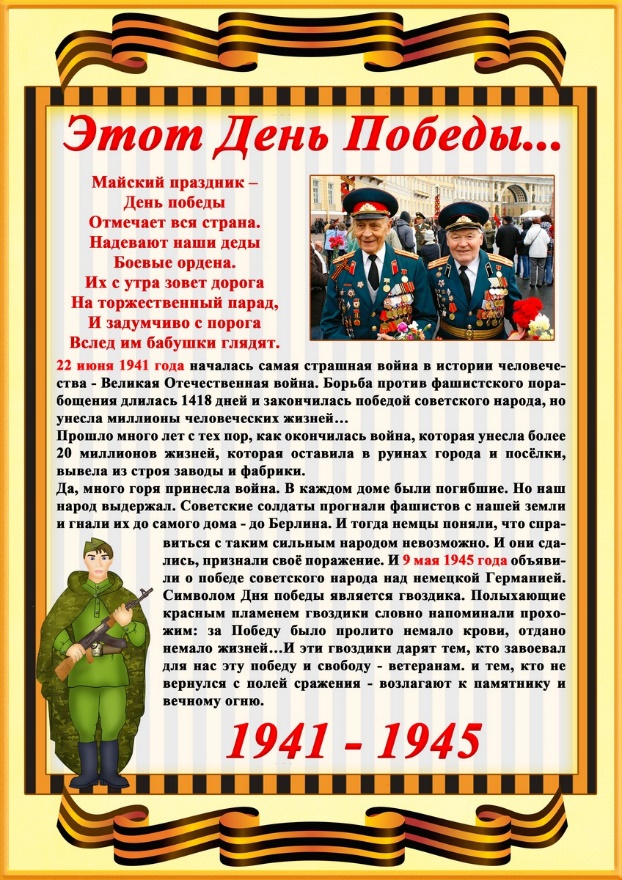 Участие в акциях ко Дню Победы
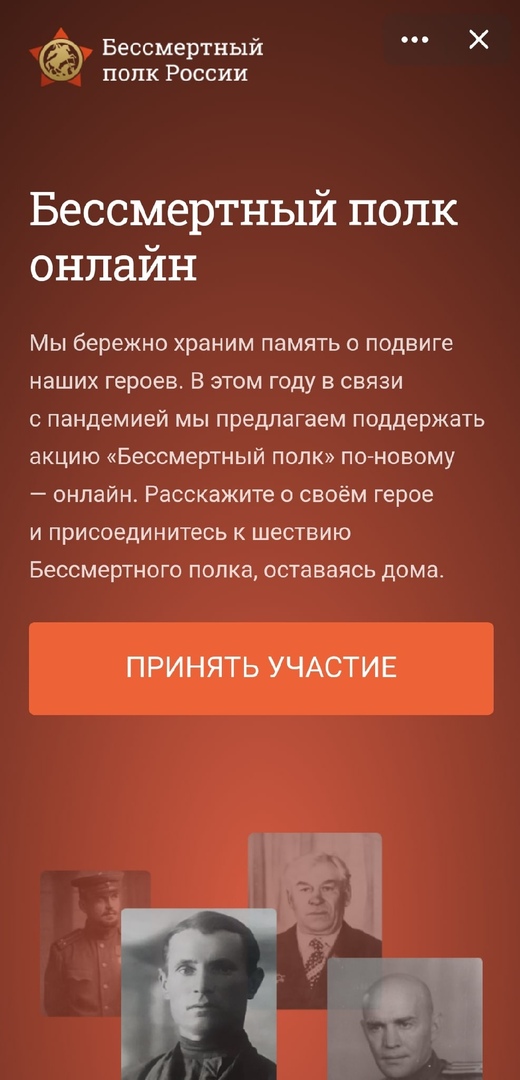 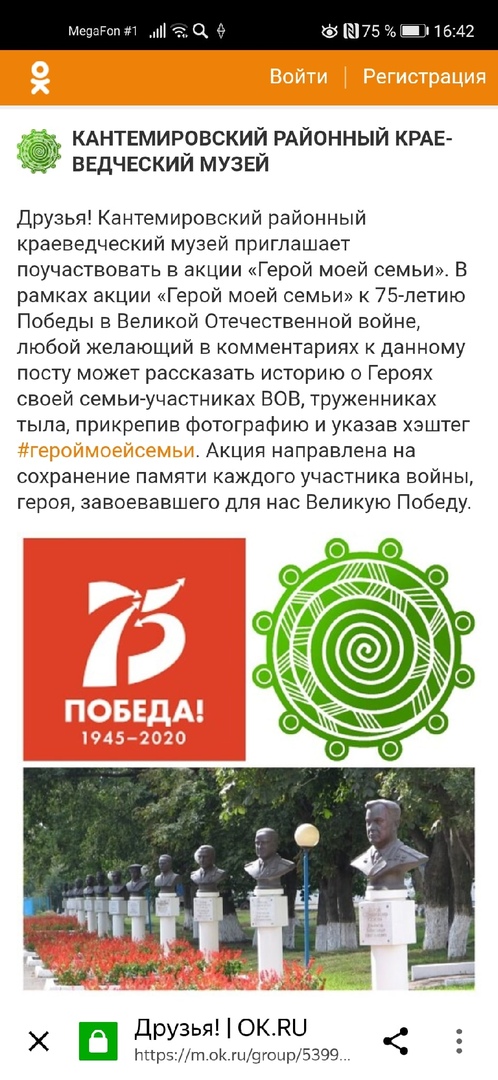 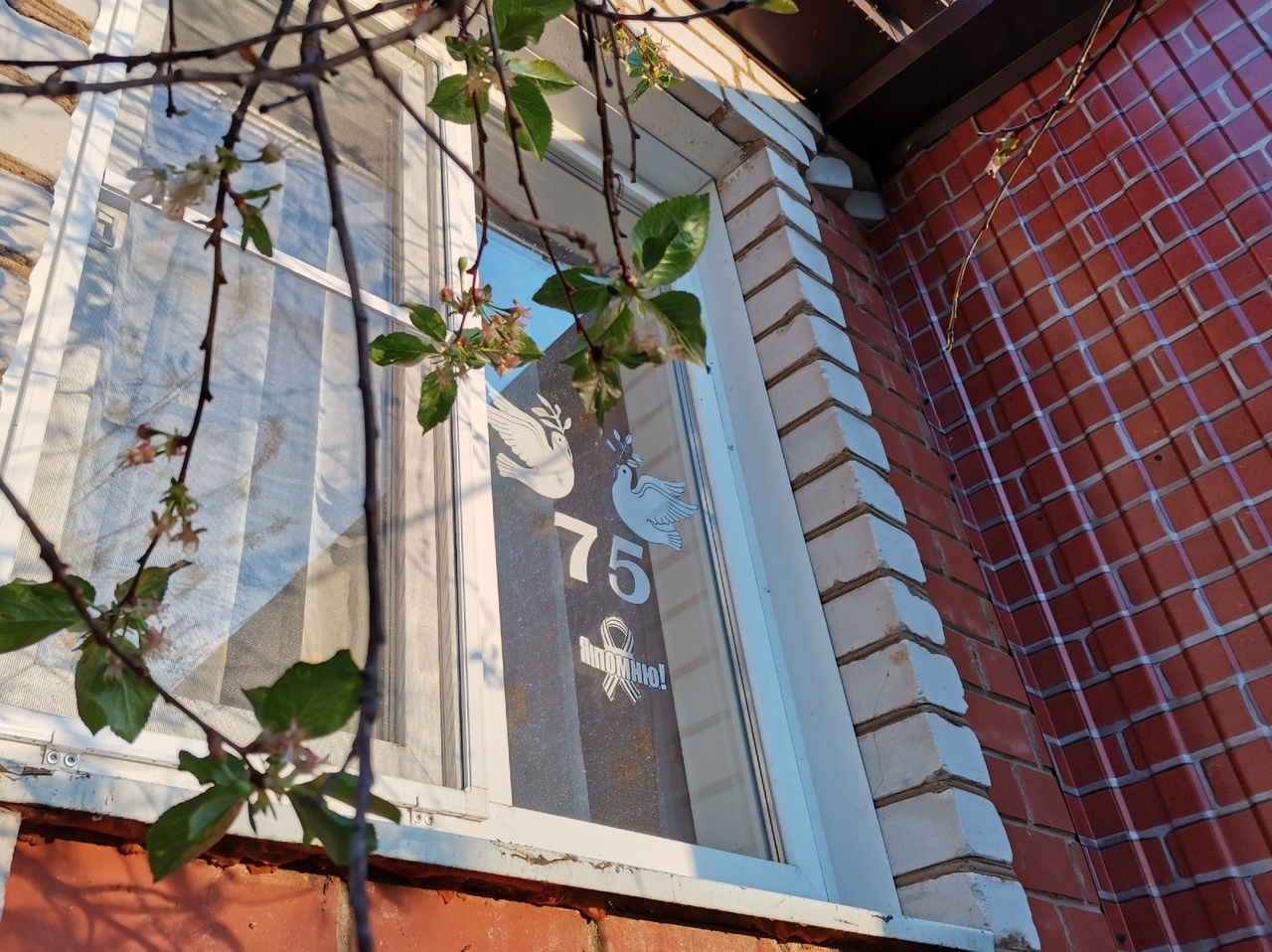 Участие в акциях ко Дню Победы
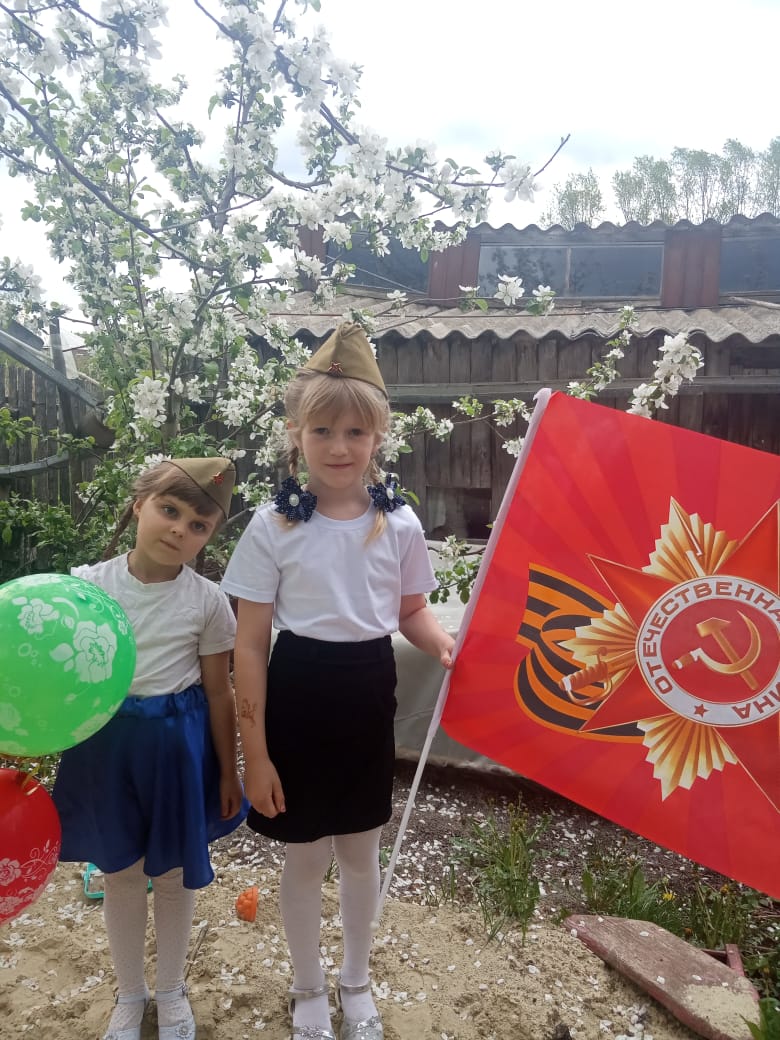 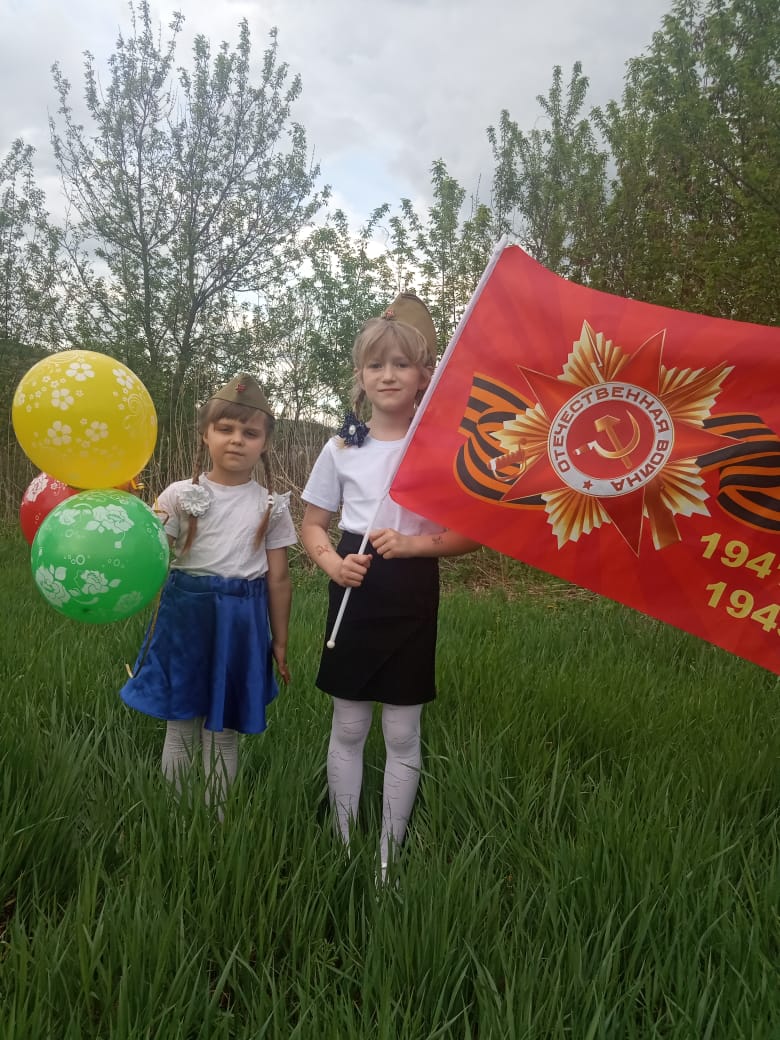 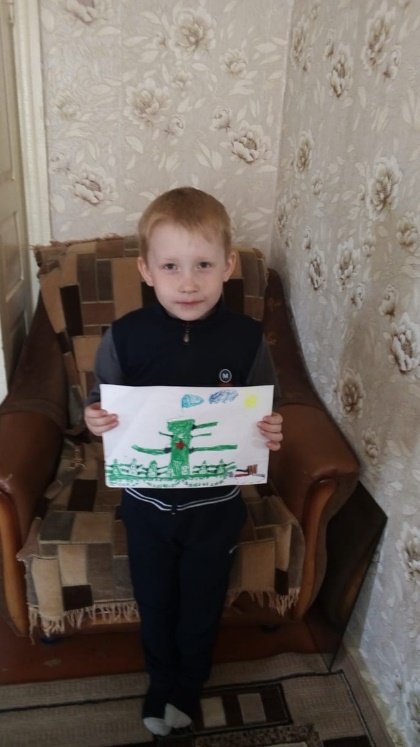 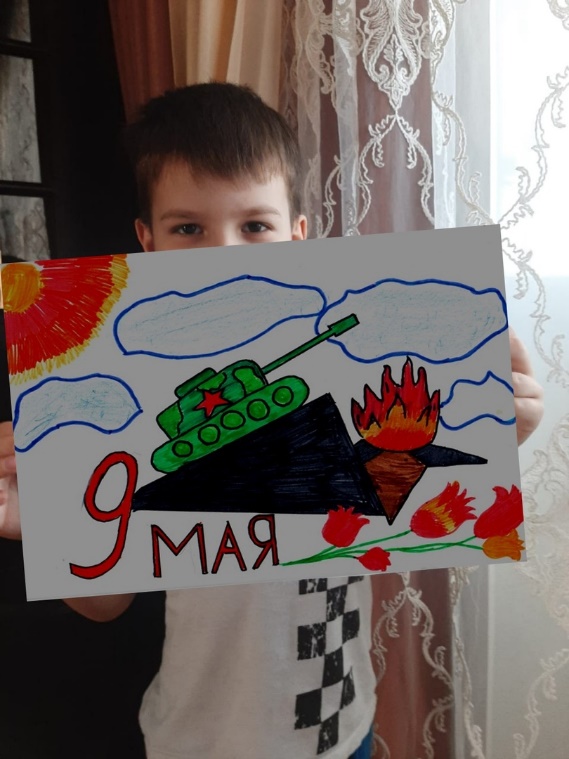 Рисунки детей «День победы»
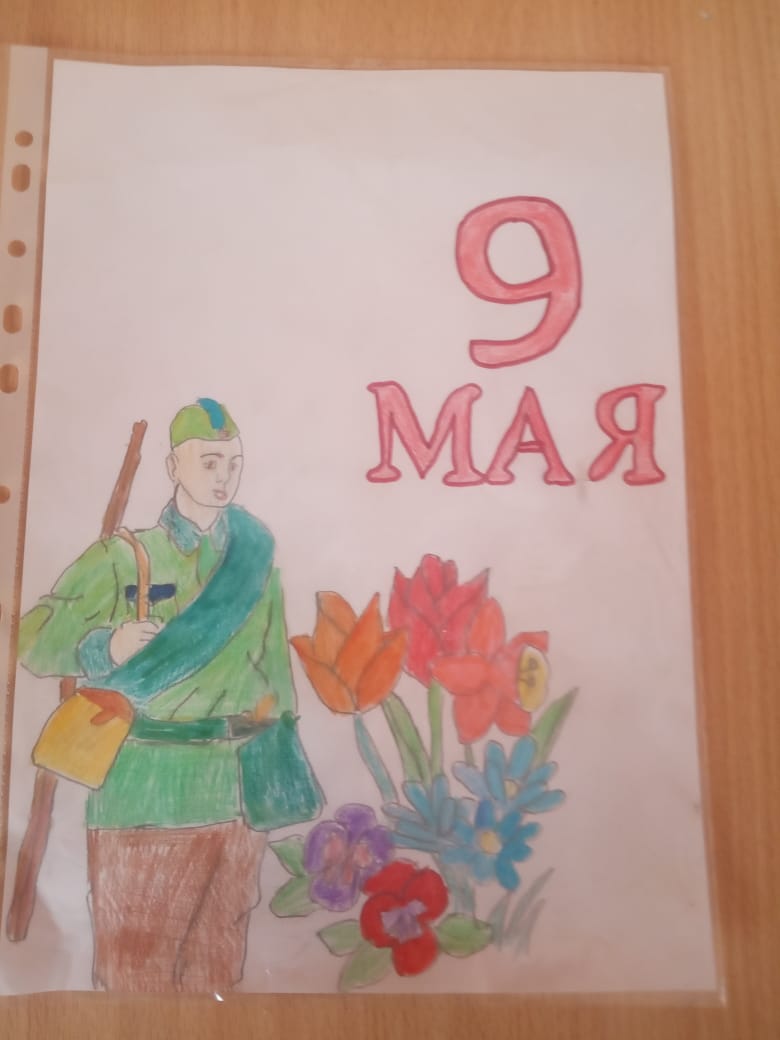 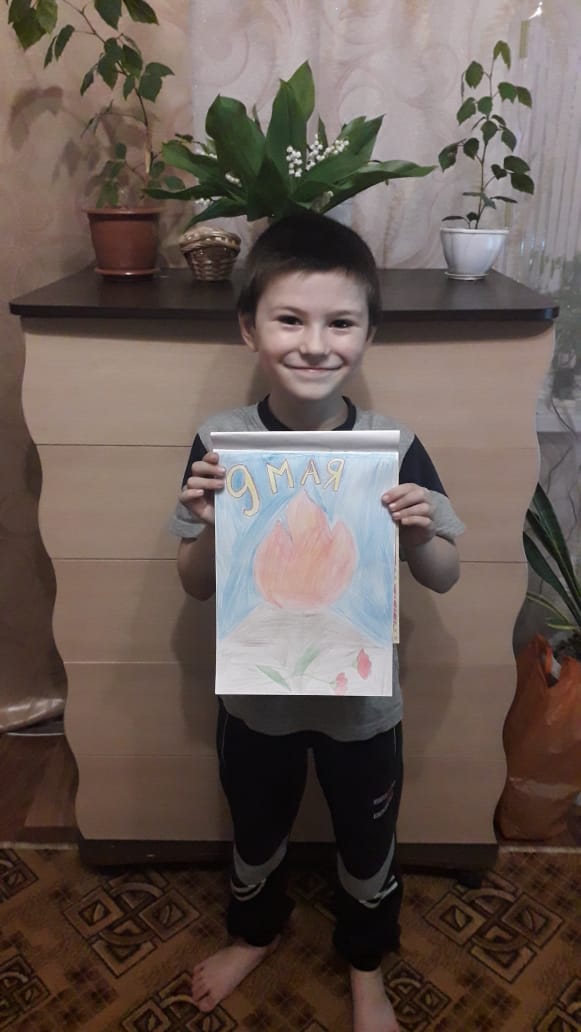 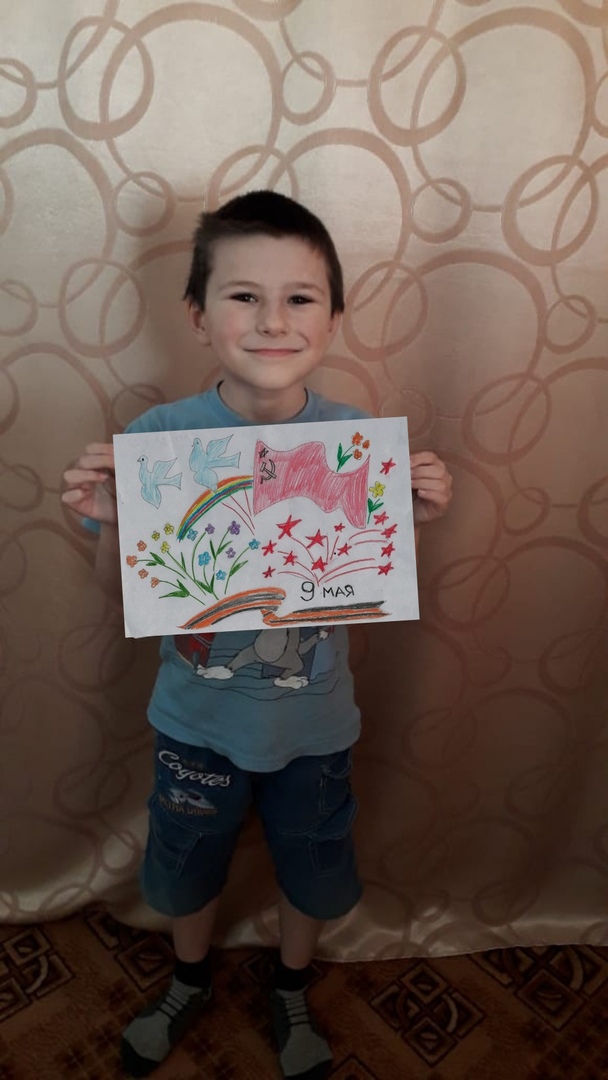 Спасибо за внимание!